RUH ID: 39280
Læringsark
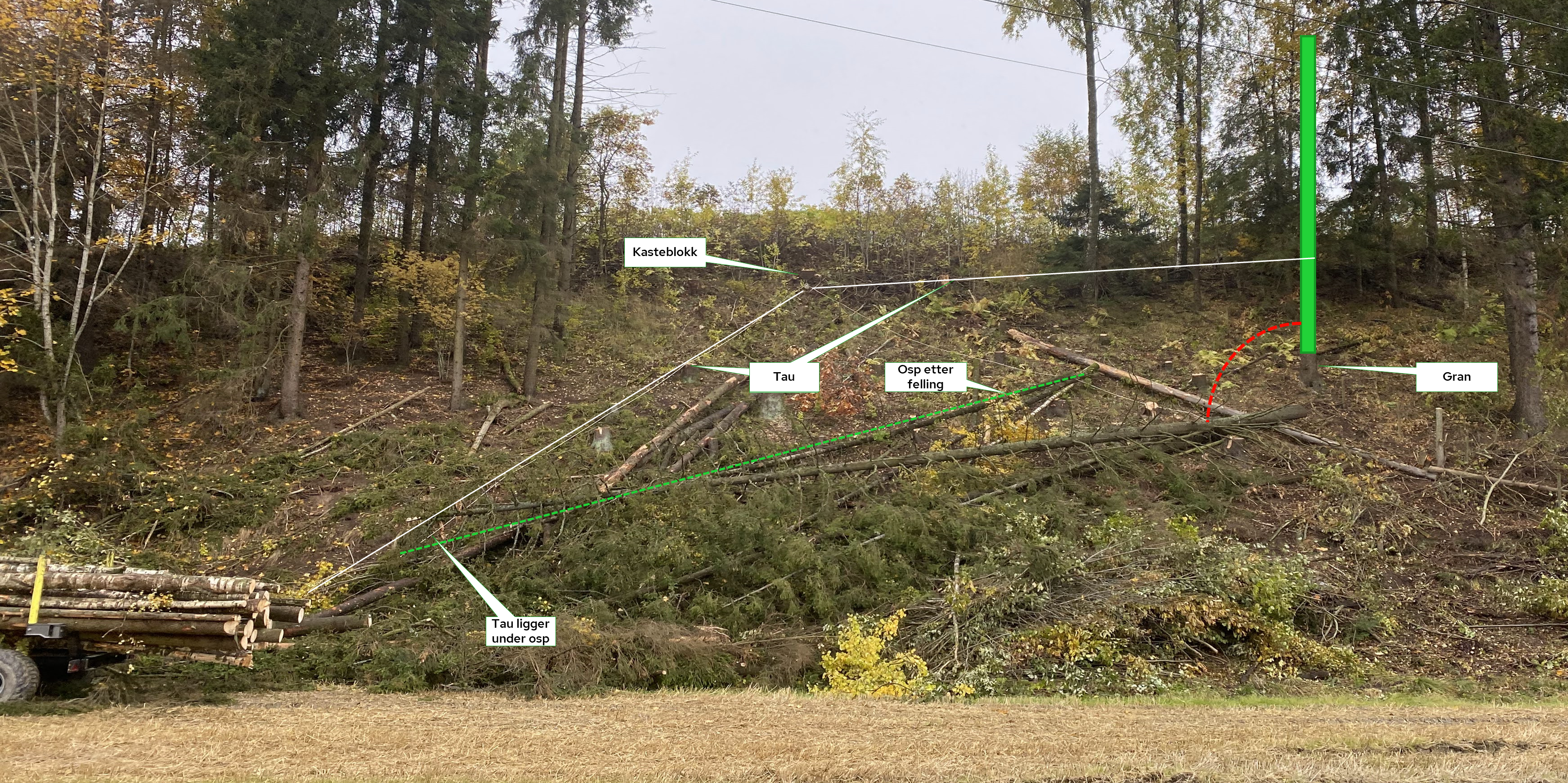